بررسی سیستم قدرت 1
بسم الله الرحمن الرحیم
بررسی سیستم قدرت    1 مهندس سید مجتبی نوری
1
مفاهیم اساسی سیستم های انرژی الکتریکی
روابط اساسی در مدارات سینوسی تکفاز:
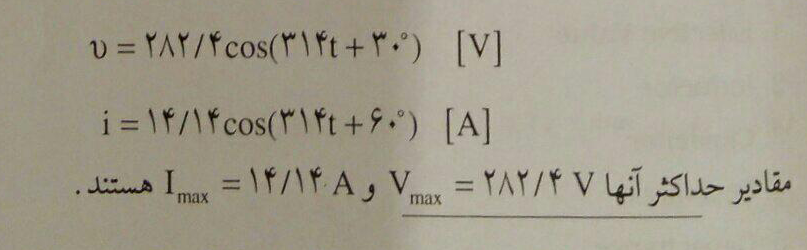 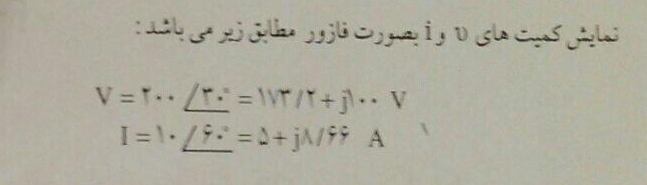 بررسی سیستم قدرت    1 مهندس سید مجتبی نوری
2
مفاهیم اساسی سیستم های انرژی الکتریکی
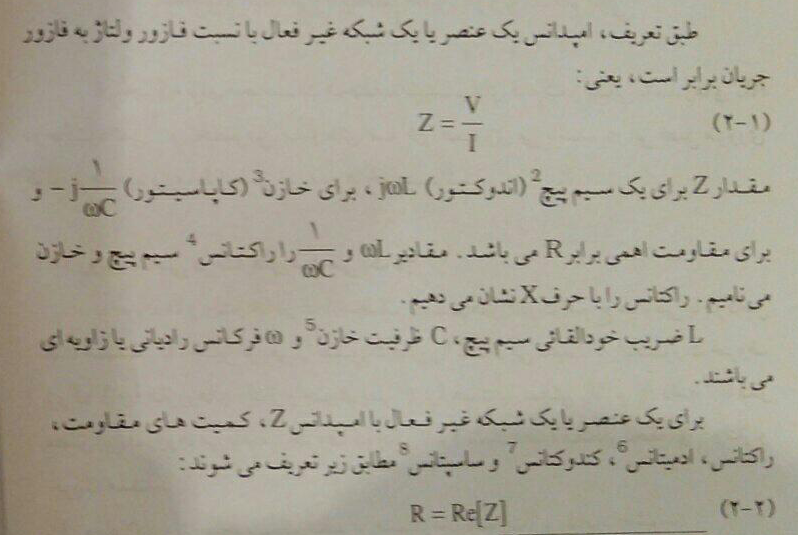 بررسی سیستم قدرت    1 مهندس سید مجتبی نوری
3
مفاهیم اساسی سیستم های انرژی الکتریکی
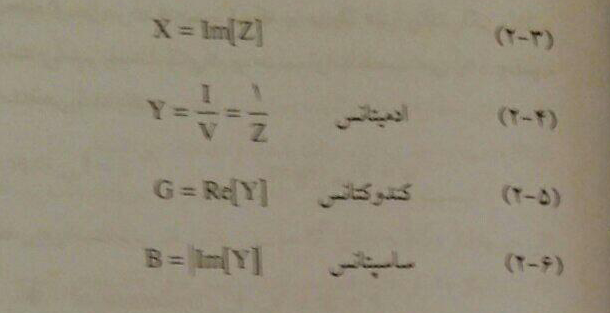 بررسی سیستم قدرت    1 مهندس سید مجتبی نوری
4
توان درسیستم های سینوسی تک فاز
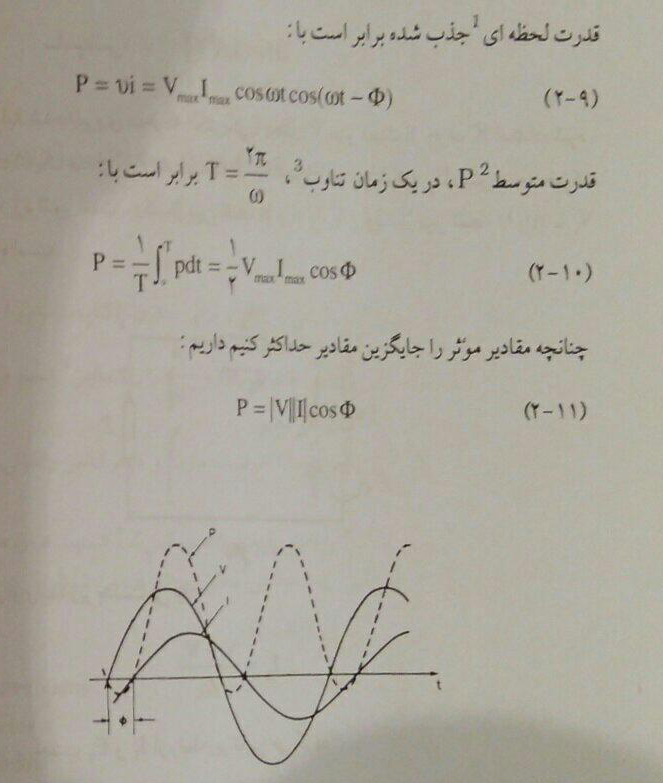 بررسی سیستم قدرت    1 مهندس سید مجتبی نوری
5
توان درسیستم های سینوسی تک فاز
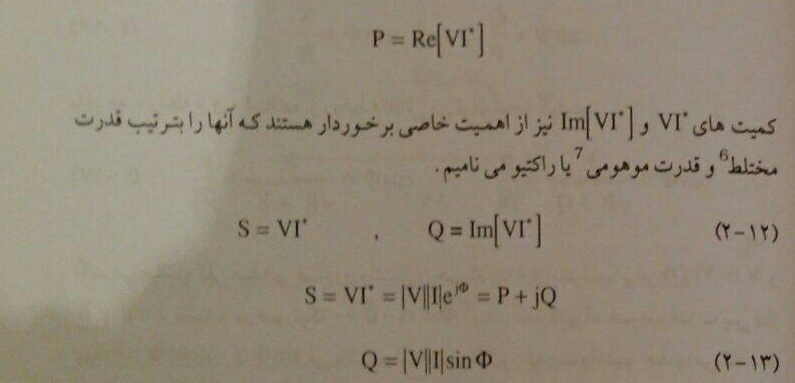 بررسی سیستم قدرت    1 مهندس سید مجتبی نوری
6
توان درسیستم های سینوسی تک فاز
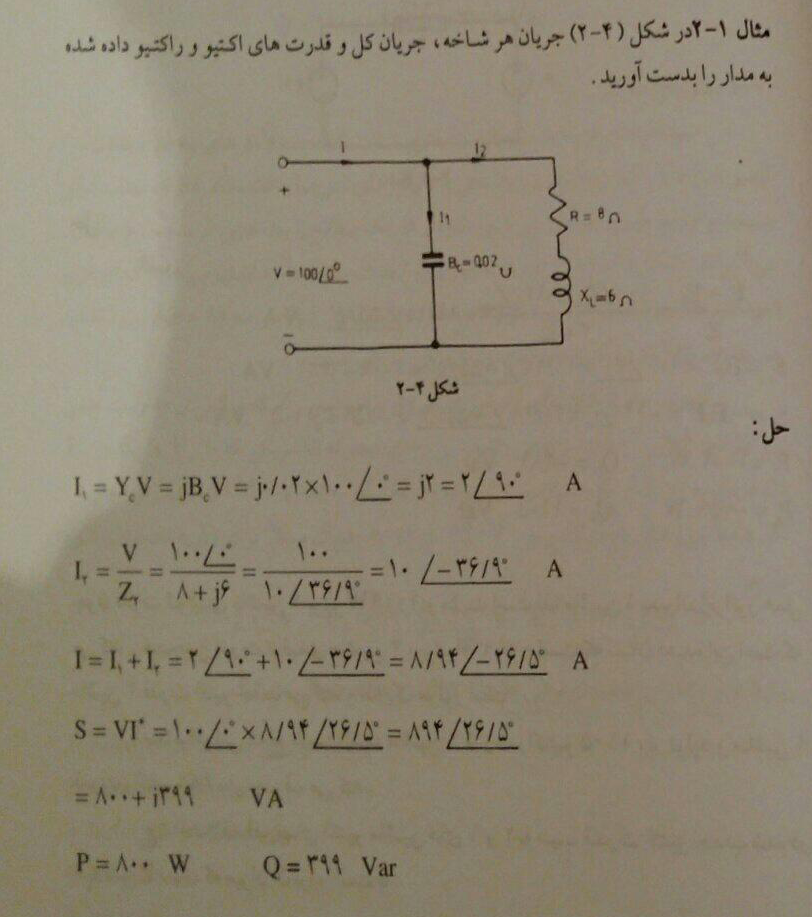 بررسی سیستم قدرت    1 مهندس سید مجتبی نوری
7
مدارات سه فاز
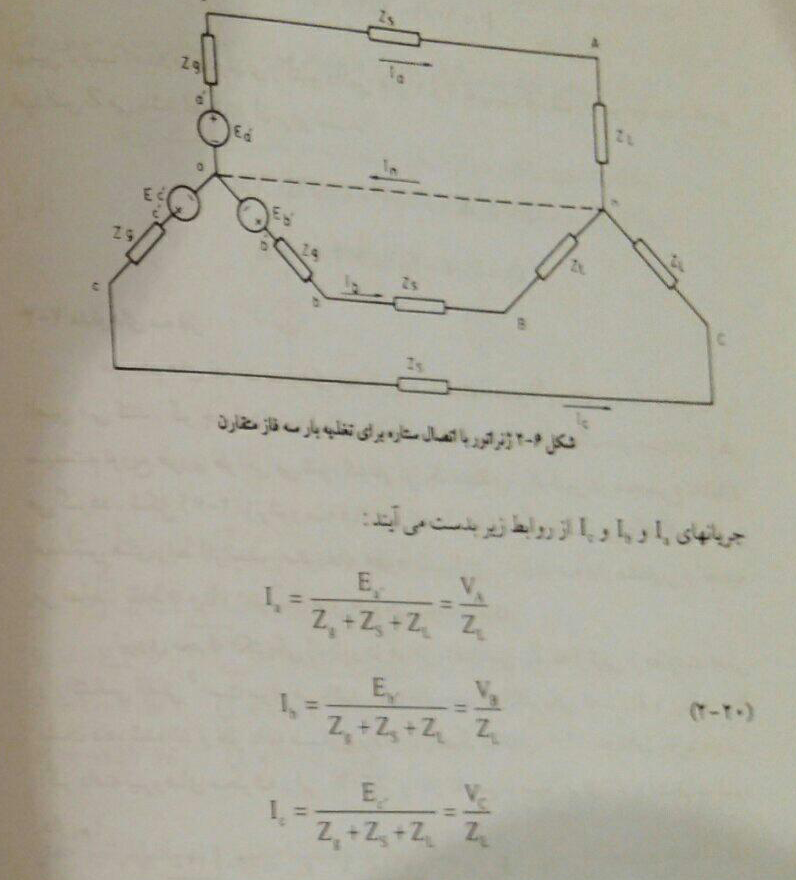 بررسی سیستم قدرت    1 مهندس سید مجتبی نوری
8
مدارات سه فاز
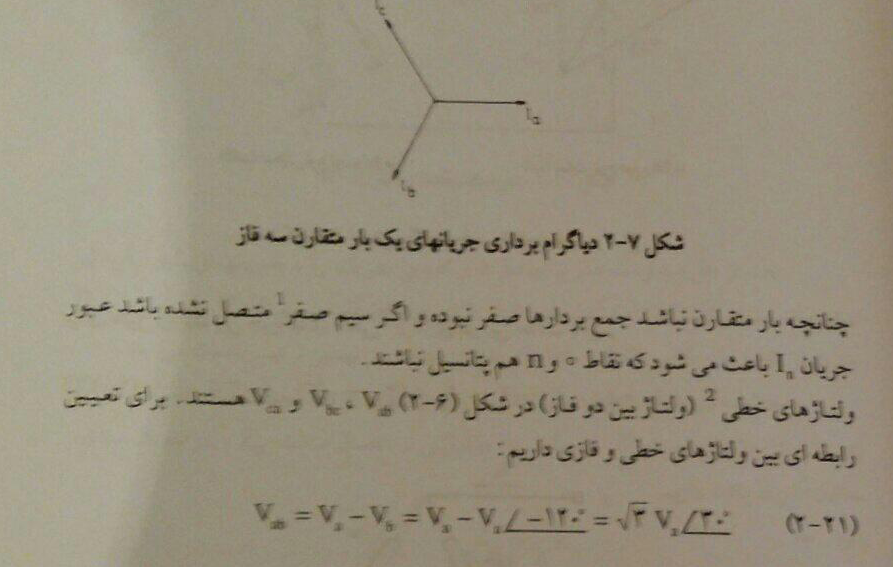 بررسی سیستم قدرت    1 مهندس سید مجتبی نوری
9
مدارات سه فاز
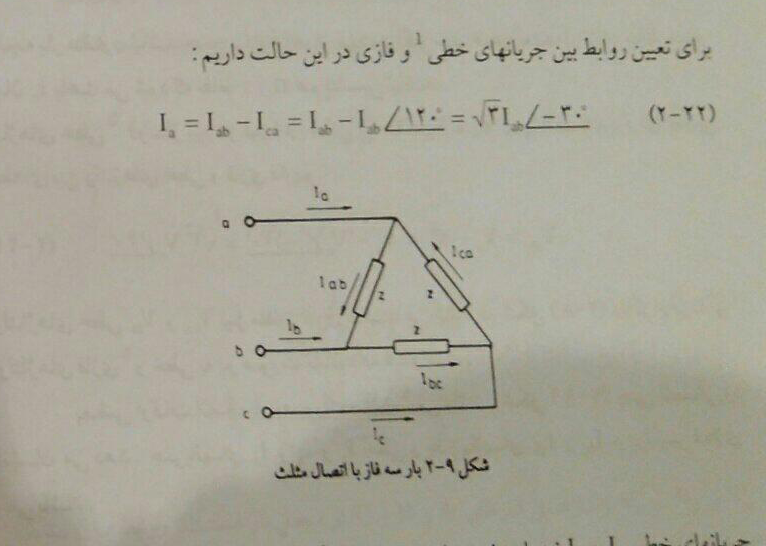 بررسی سیستم قدرت    1 مهندس سید مجتبی نوری
10
قدرت درمدارات سه فاز
در یک مدار سه فاز متقارن ،قدرت تولید شده توسط ژنراتوربا قدرت جذب شده توسط بار برابر است.
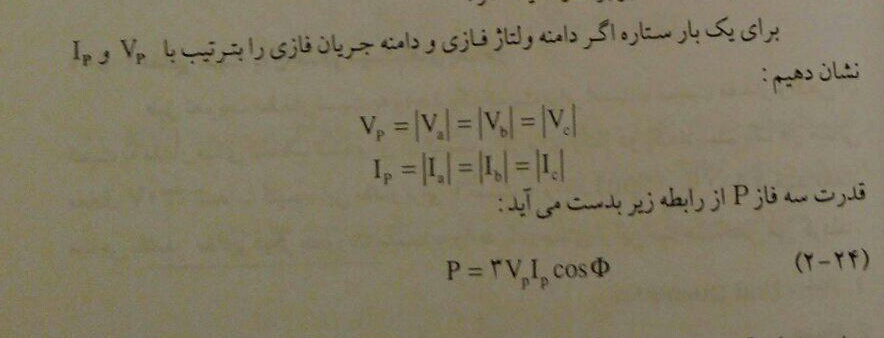 بررسی سیستم قدرت    1 مهندس سید مجتبی نوری
11
قدرت درمدارات سه فاز
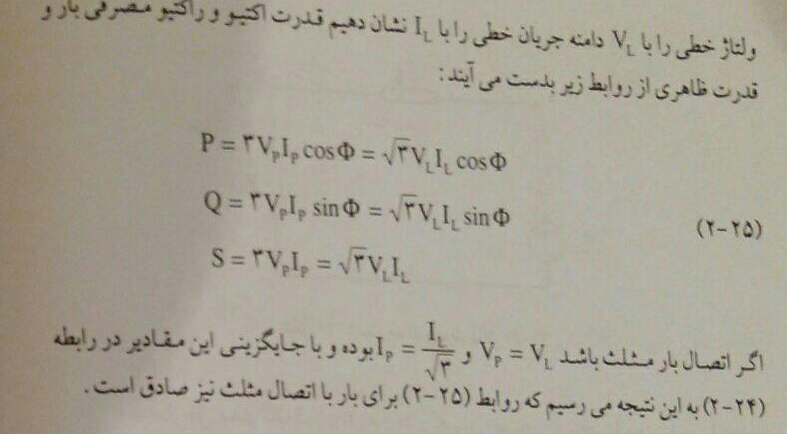 بررسی سیستم قدرت    1 مهندس سید مجتبی نوری
12
مقادیر نسبت به واحد
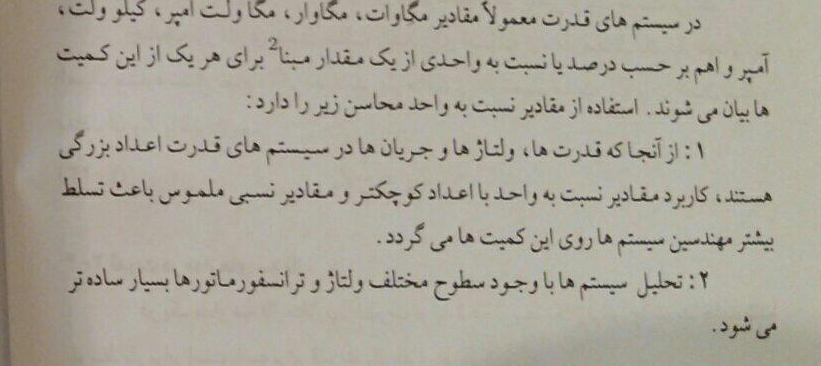 بررسی سیستم قدرت    1 مهندس سید مجتبی نوری
13
مقادیر نسبت به واحد در سیستم های تک فاز
طبق تعریف مقدار نسبت به واحد یک کمیت برابر است با مقدار واقعی آن کمیت به مقدارمبنای انتخاب شده.مثلا اگر درشبکه برق شهری ولتاژمبنا 
230ولت انتخاب شود در صورتیکه ولتاژمدار 218.5ولت باشد برابر
0.95 pu و ولتاژ239.2ولت برابر1.04 pu خواهد بود.
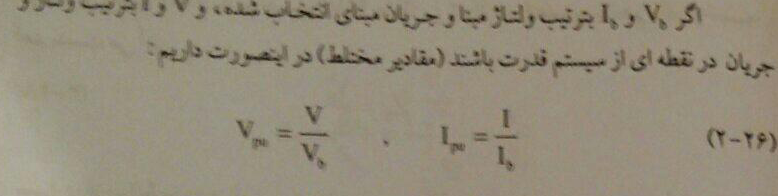 بررسی سیستم قدرت    1 مهندس سید مجتبی نوری
14
مقادیر نسبت به واحد در سیستم های تک فاز
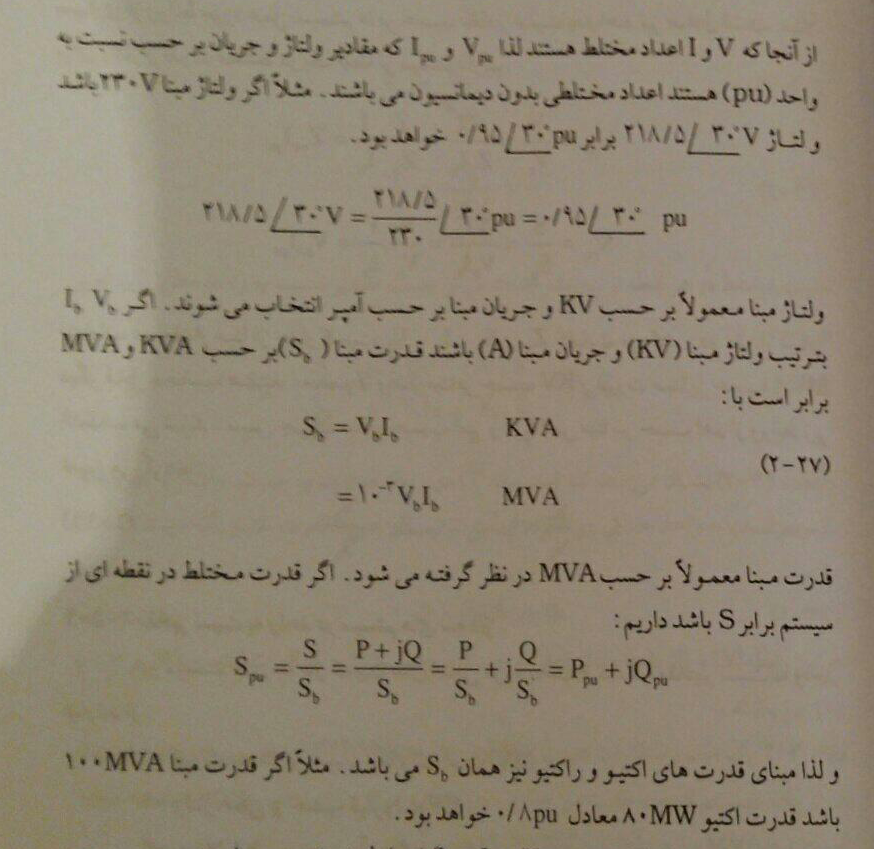 بررسی سیستم قدرت    1 مهندس سید مجتبی نوری
15
مقادیر نسبت به واحد در سیستم های تک فاز
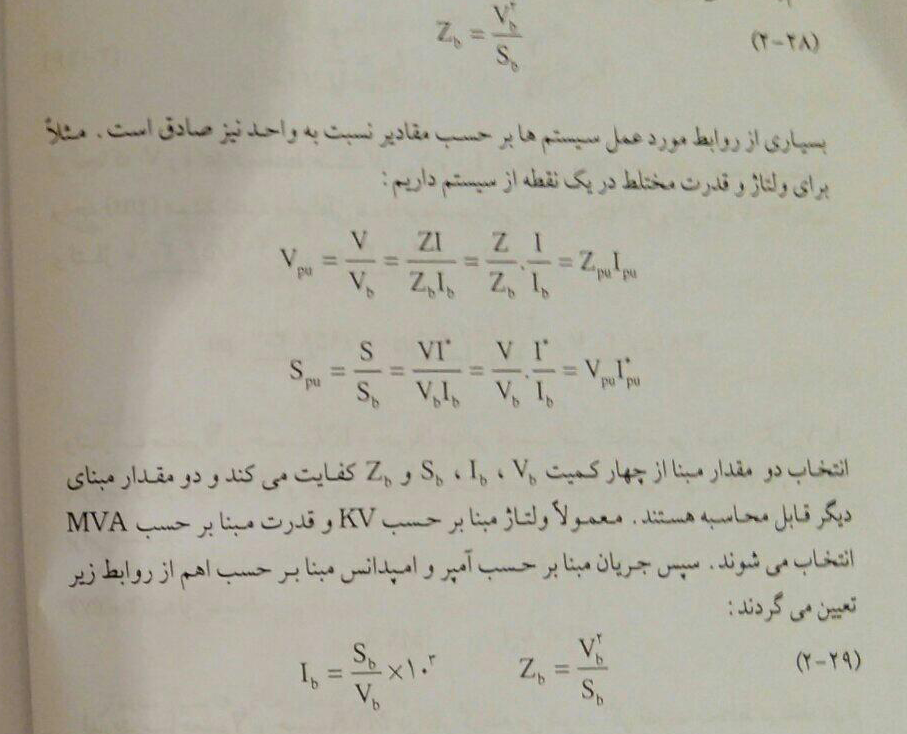 بررسی سیستم قدرت    1 مهندس سید مجتبی نوری
16
مقادیر نسبت واحد درسیستم های سه فاز
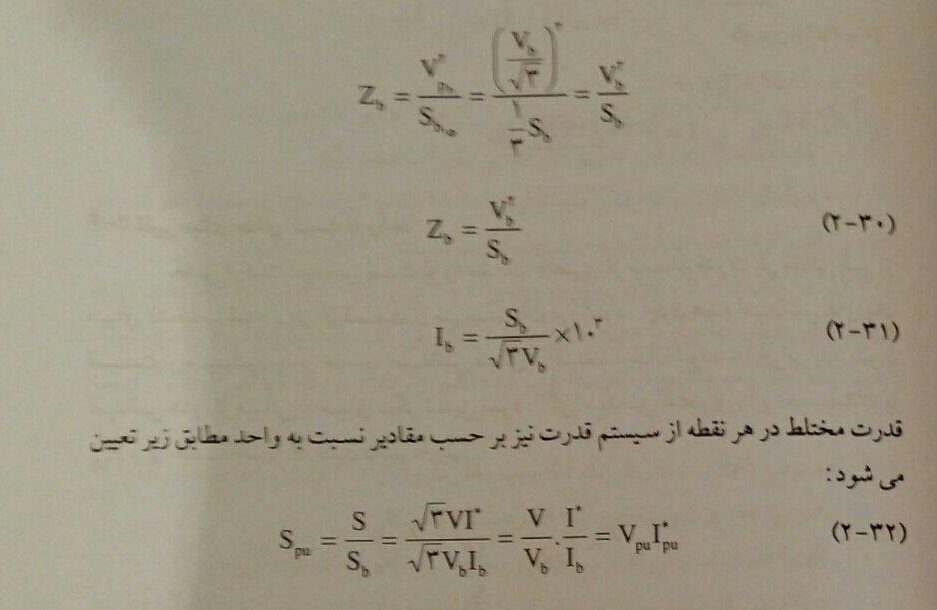 بررسی سیستم قدرت    1 مهندس سید مجتبی نوری
17
مقادیر نسبت واحد درسیستم های سه فاز
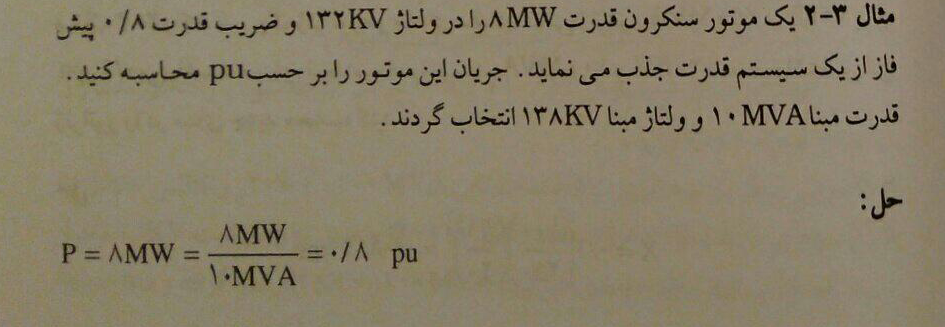 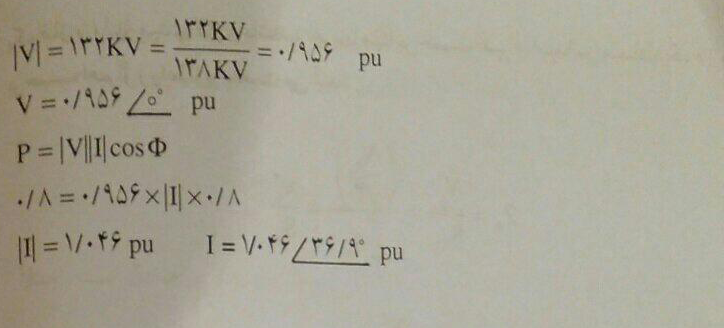 بررسی سیستم قدرت    1 مهندس سید مجتبی نوری
18
تغییرمبنای مقادیر نسبت به واحد
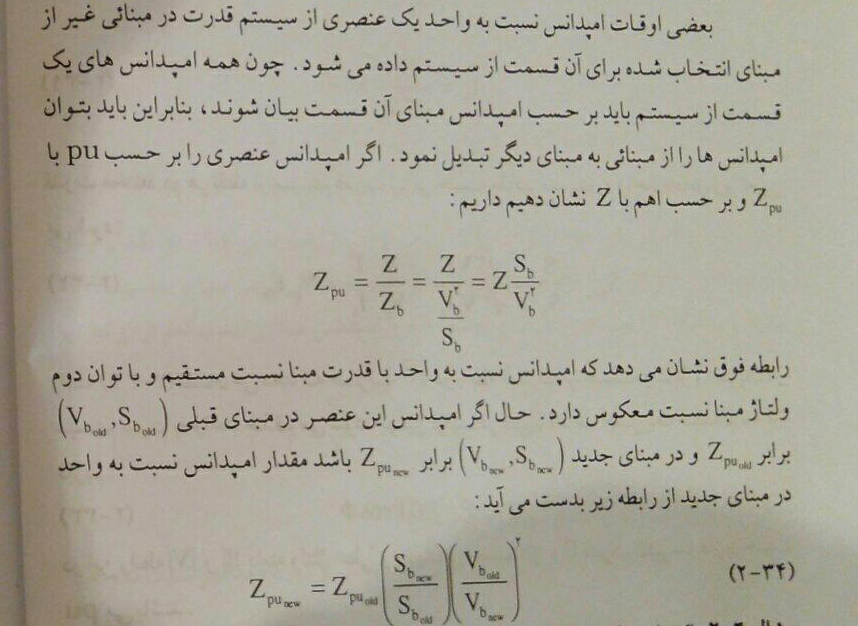 بررسی سیستم قدرت    1 مهندس سید مجتبی نوری
19
تغییرمبنای مقادیر نسبت به واحد
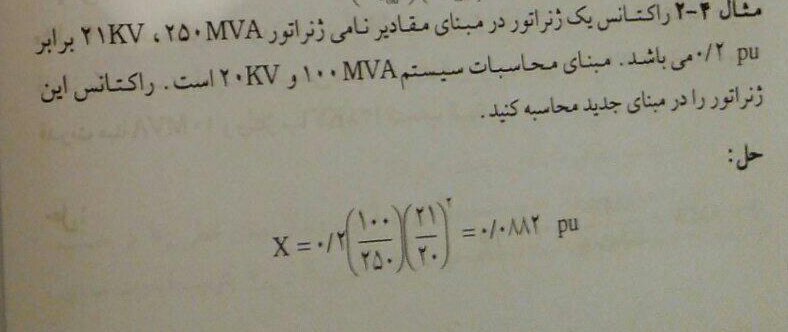 بررسی سیستم قدرت    1 مهندس سید مجتبی نوری
20
مسایل
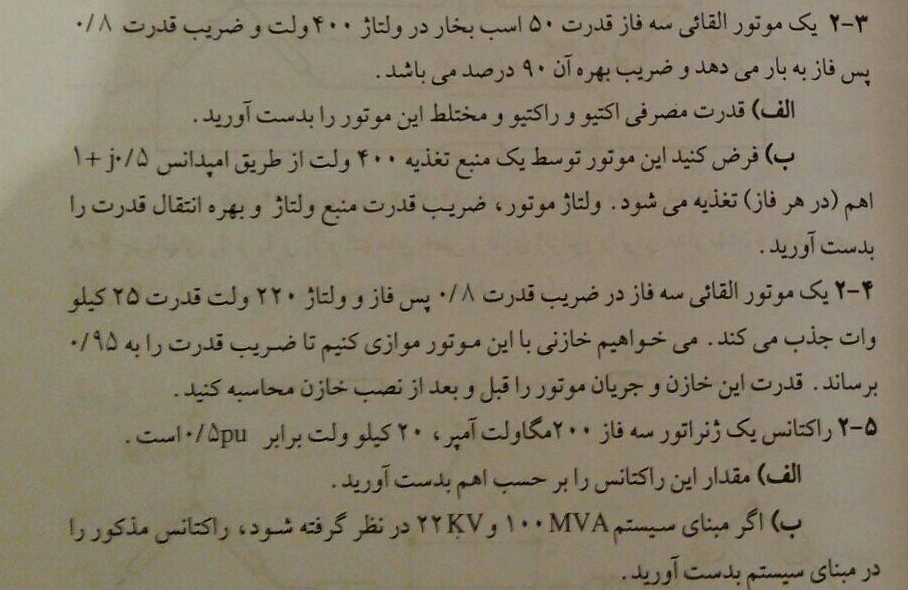 بررسی سیستم قدرت    1 مهندس سید مجتبی نوری
21
مسایل
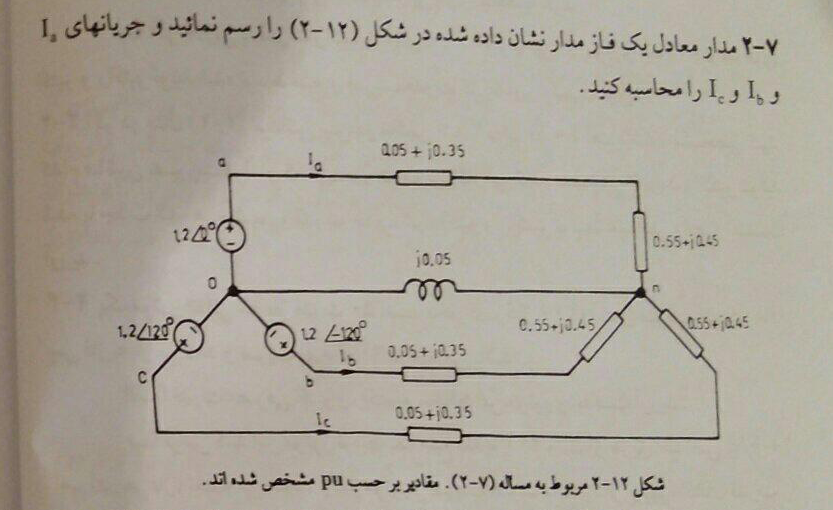 بررسی سیستم قدرت    1 مهندس سید مجتبی نوری
22
THE END
HAPPY NEW YEAR
HAPPY NATURE DAY
WE WILL BEAT CORONAVIRUS
WE WILL DEFEAT CORONAVIRUS
IF GOD WILLING.
SO LONG.
بررسی سیستم قدرت    1 مهندس سید مجتبی نوری
23